JEZIK
POMEMBEN  JE:
-pri govoru
-hranjenju
ZGRADBA JEZIKA:
leži v ustni votlini 
je hrapav
ima številne izboklinice 
prečnoprogaste mišice
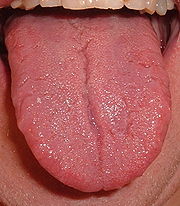 HRANA V USTIH:
z jezikom okušamo hrano
potiskamo jo v žrelo
drobimo in meljemo
okus izgine ko pogoltnemo
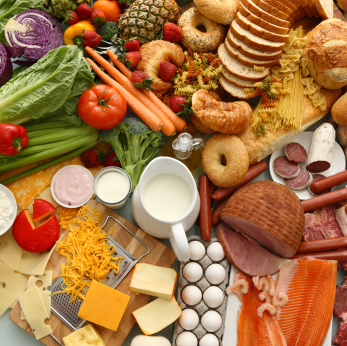 ČUTNICE:
hrano zaužijemo z pomočjo čutnic 
 z njimi otipano in žvečimo 
občutimo ali je hrana topla,mrzla,mehka trda
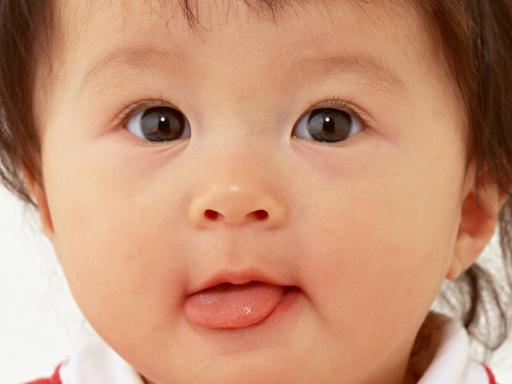 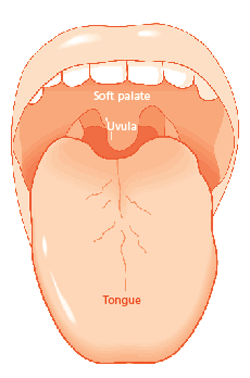 ČUTILO ZA OKUS JE KORISTNO:
saj proizvaja želodčni sok 
občutimo kdaj je hrana pokvarjena saj je neprijeten okus
hrana vzdrži več vrst okušalnih popkov
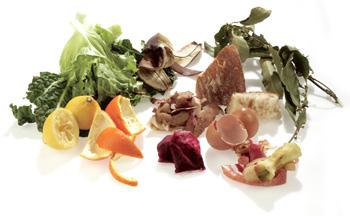 OKUŠALNI POPKI
vzboklinice na jeziku v njih drobna čutila
suha hrana nima okusa 
okušalni popki: -za grenko na korenu
                            -za kislo na stenah 
                            -za sladko in slano na 
                            -konici
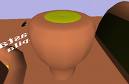 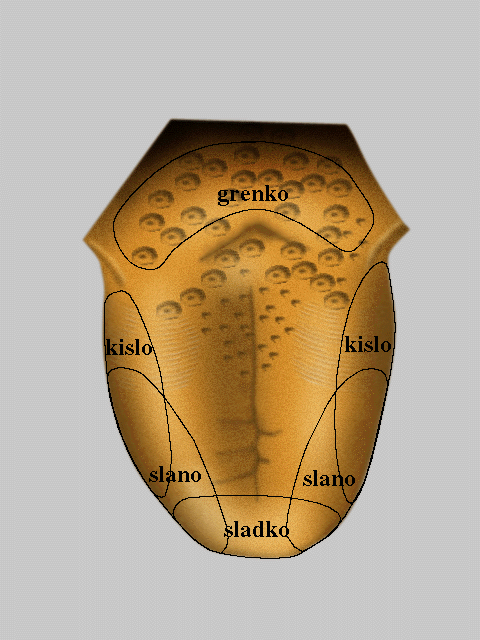 BOLEZNI
-pri bolezni nastane  bela prevleka iz odmrlih celic
ZGORNJA PLAT JEZIKA:
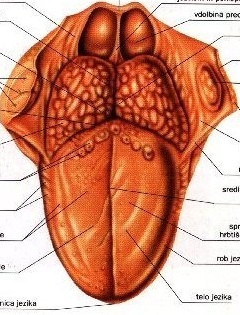 ZANIMIVOSTI:
-pirsink na jeziku
-tato na jeziku
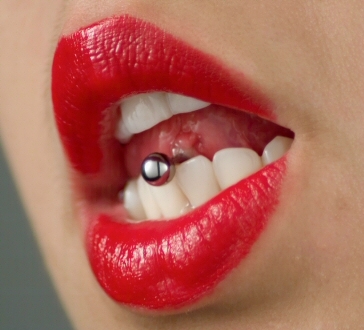 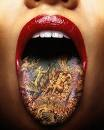